Conventional Rack vs Lopoco
12.5 kW Rack
4.4 kW Rack
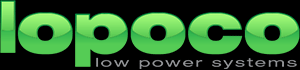 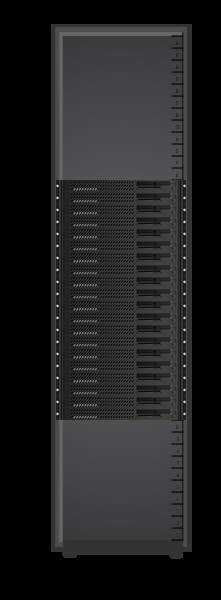 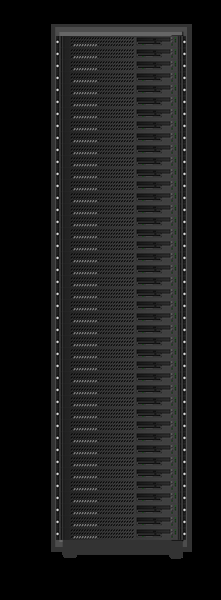 Same internal parts => no compatibility issues 
Designed for energy efficiency => save $$$